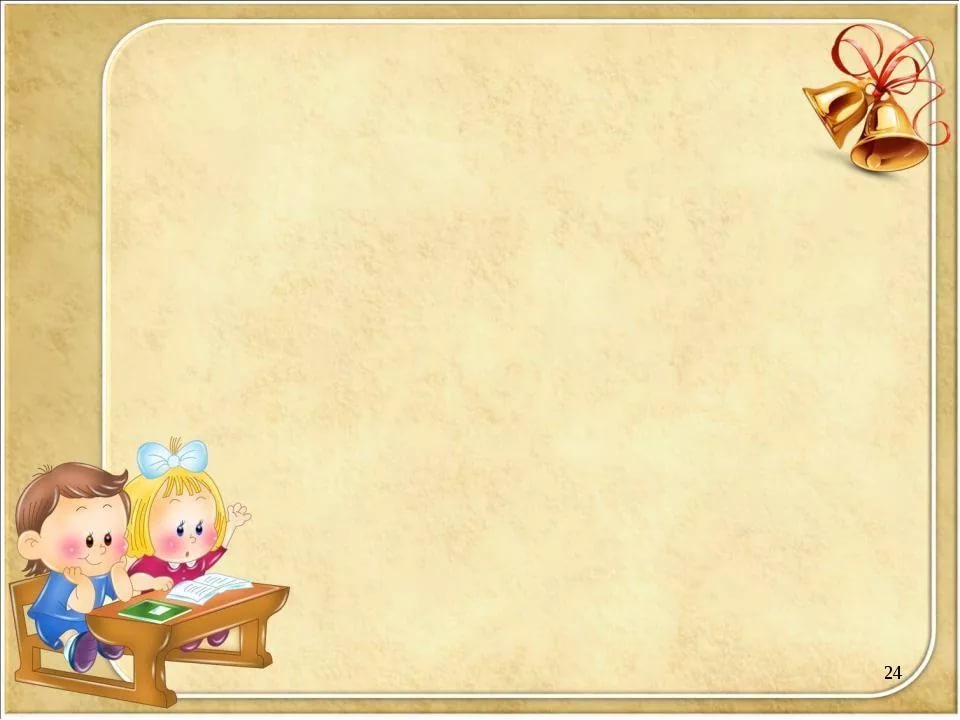 Урок математики по теме:
«Текстовая задача. Структура задачи. Закрепление.»
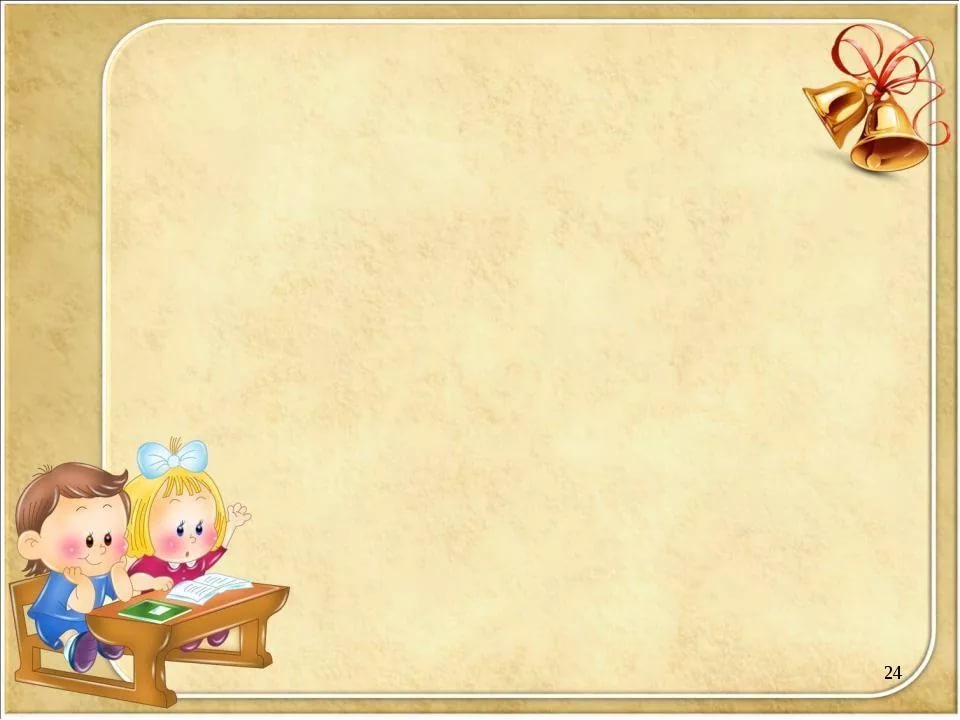 МАТЕМАТИКА
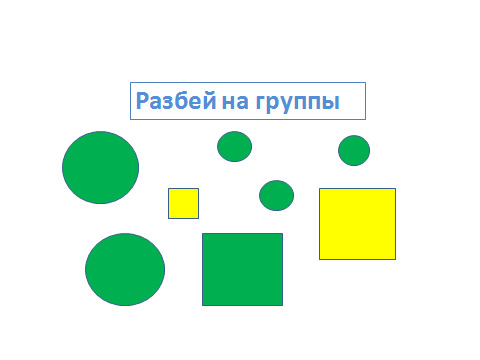 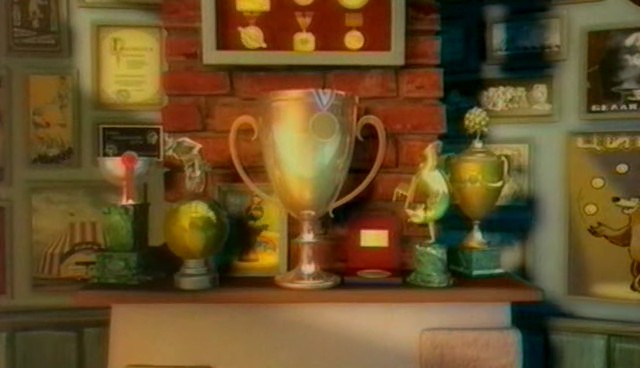 5 + 3
4 + 2
6 + 4
10 - 2
9 - 3
5 - 4
8 - 4
4 + 0
3 + 3
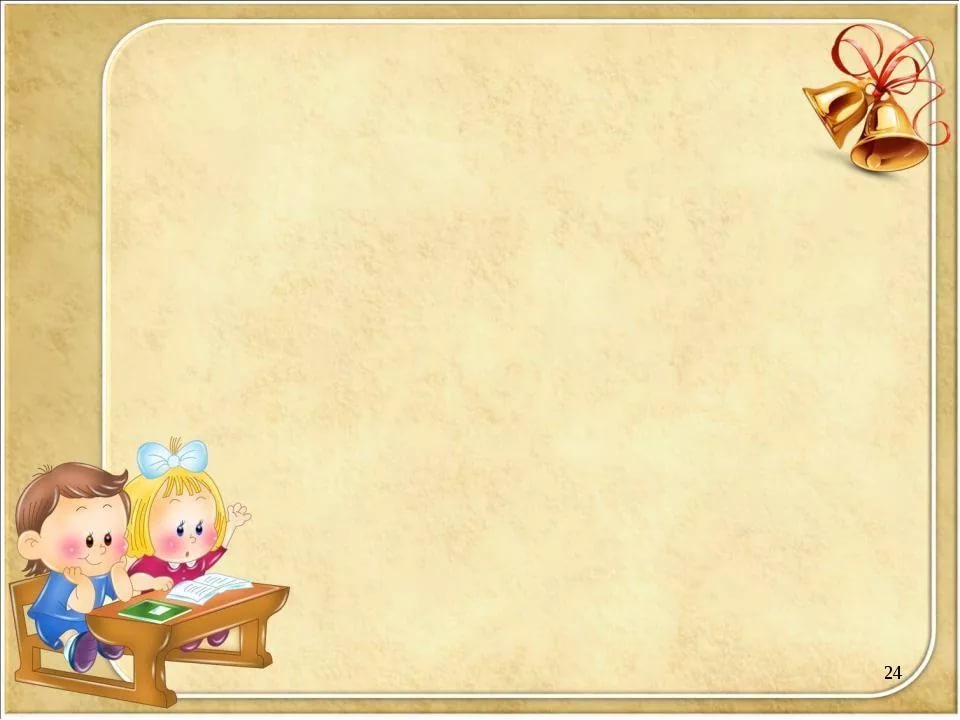 1. Мама помыла 5 тарелок, Маша дала ей еще две испачканные тарелки. 
      2. Мама помыла 5 тарелок, Маша дала ей еще 2 испачканные тарелки. Сколько всего тарелок  помоет мама?
      3. Мама помыла 5 тарелок. Сколько тарелок у нее стало?
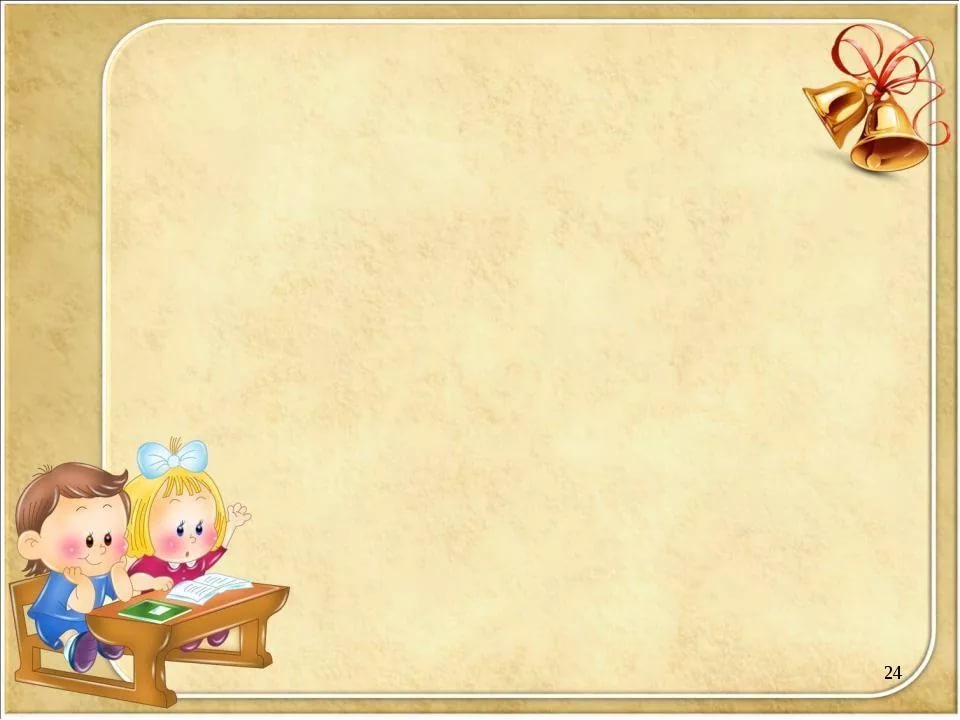 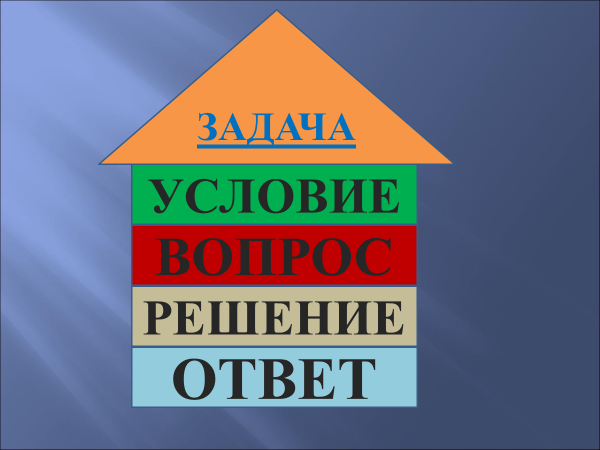 Мама помыла 5 тарелок, Маша дала ей еще 2 испачканные тарелки. Сколько всего тарелок  помоет мама?
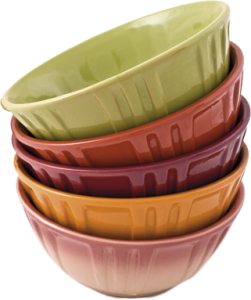 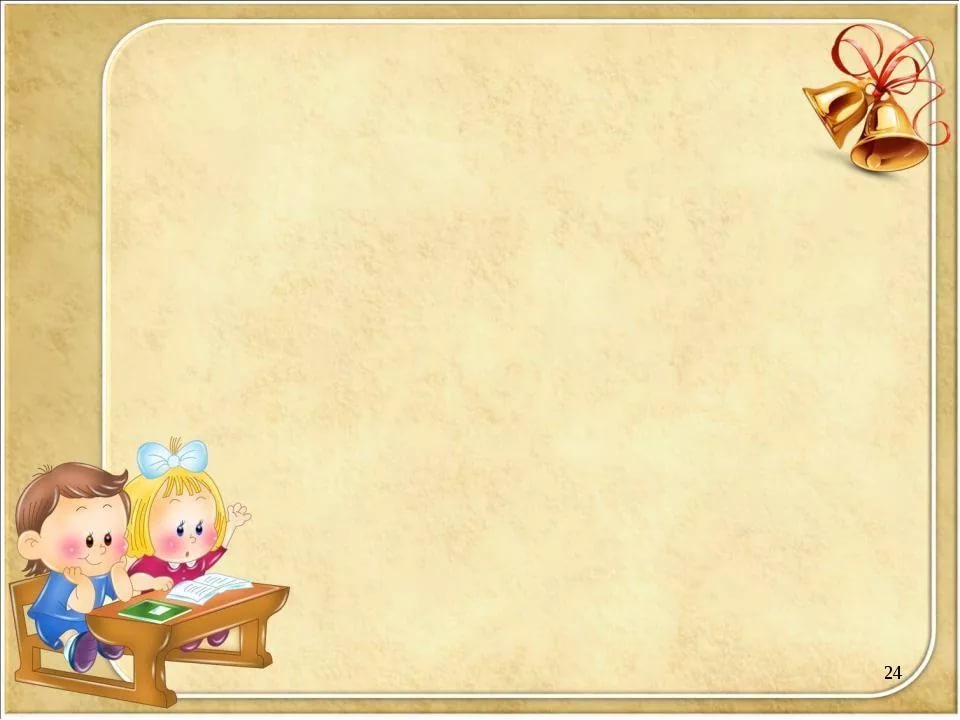 МАТЕМАТИКА
Игра «Крестики – нолики».
1)  Света сделала 5 фонариков. 2 она уже повесила на ёлку.
2)  Петя вырезал 4 звёздочки и столько же флажков. Сколько всего игрушек он вырезал?
3)  Аня нарисовала на окне 10 снежинок, а шариков меньше. Сколько шариков нарисовала Аня?
4)  Бабушка связала внукам белые и синие варежки. Сколько всего варежек она связала?
5)  Паша подписал 8 новогодних открыток. Он уже 6 открыток отправил. Сколько открыток ему осталось отправить?
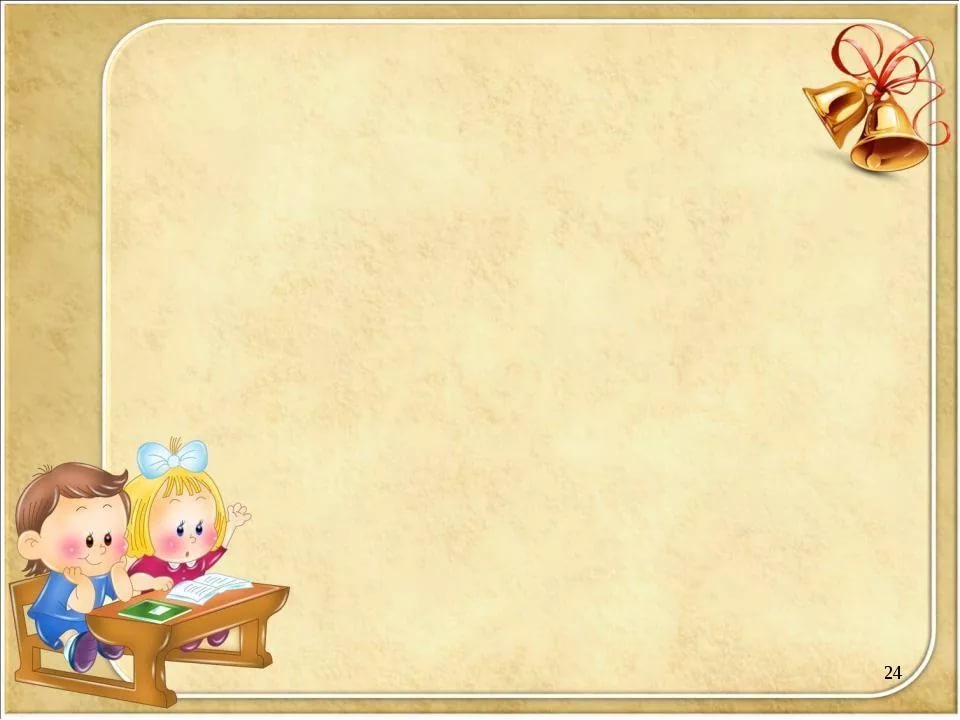 МАТЕМАТИКА
Игра «Крестики – нолики».
1)  Света сделала 5 фонариков. 2 она уже повесила на ёлку.
2)  Петя вырезал 4 звёздочки и столько же флажков. Сколько всего игрушек он вырезал?
3)  Аня нарисовала на окне 10 снежинок, а шариков меньше. Сколько шариков нарисовала Аня?
4)  Бабушка связала внукам белые и синие варежки. Сколько всего варежек она связала?
5)  Паша подписал 8 новогодних открыток. Он уже 6 открыток отправил. Сколько открыток ему осталось отправить?
ПРОВЕРКА:   О Х О О Х
Задача 3
На стоянке было 7 машин. 
3 машины уехали. Сколько машин осталось?
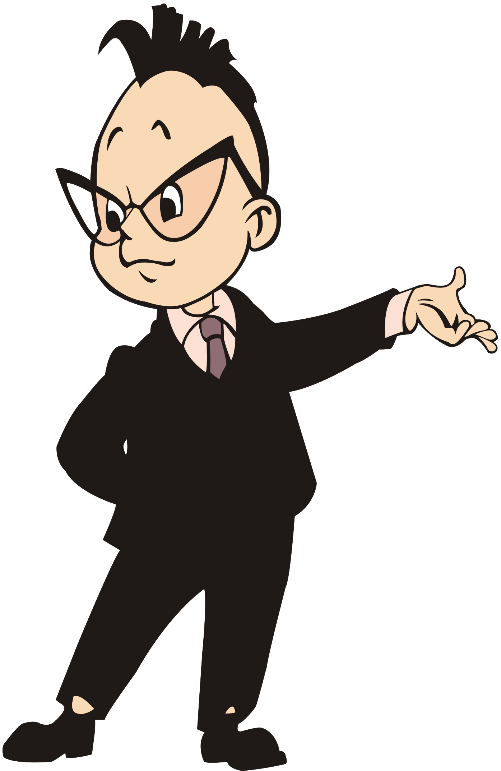 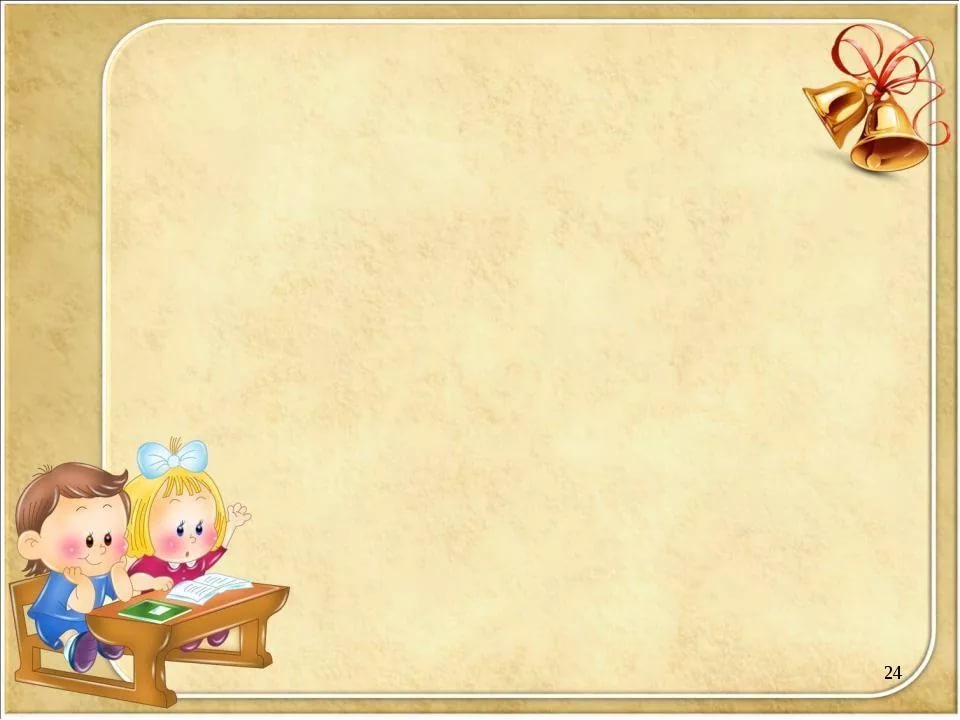 МАТЕМАТИКА
Анаграмма
ЗОК/ОТ/РЕ
ЧУЛ
Я/ПРЯ/МА
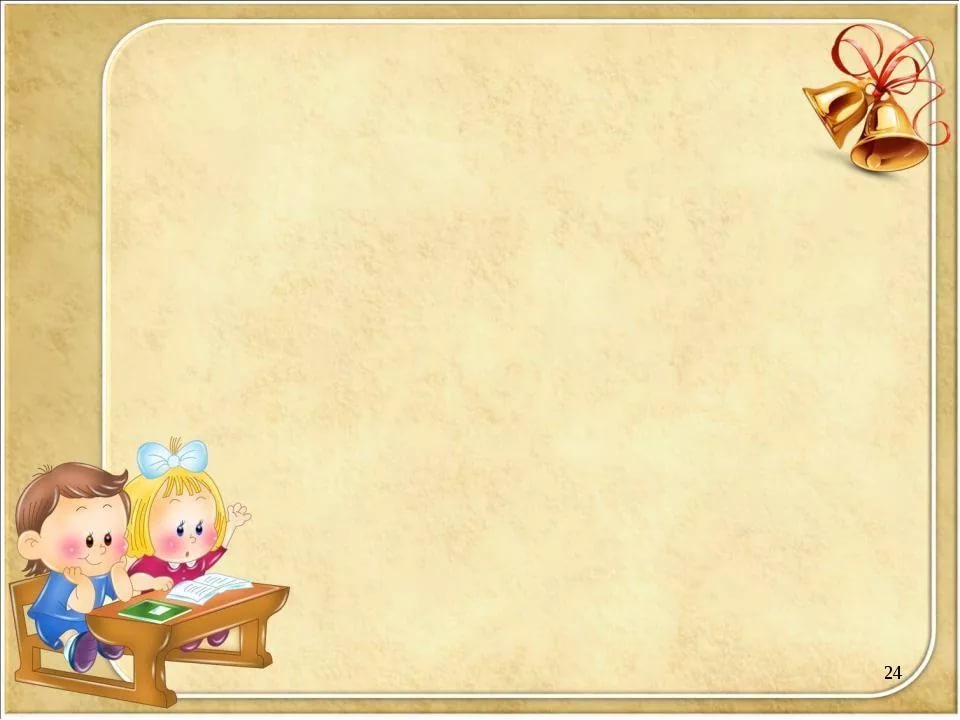 МАТЕМАТИКА
Анаграмма
ОТРЕЗОК
    что такое отрезок?
ЛУЧ             
    что такое луч?
ПРЯМАЯ
    что такое прямая?
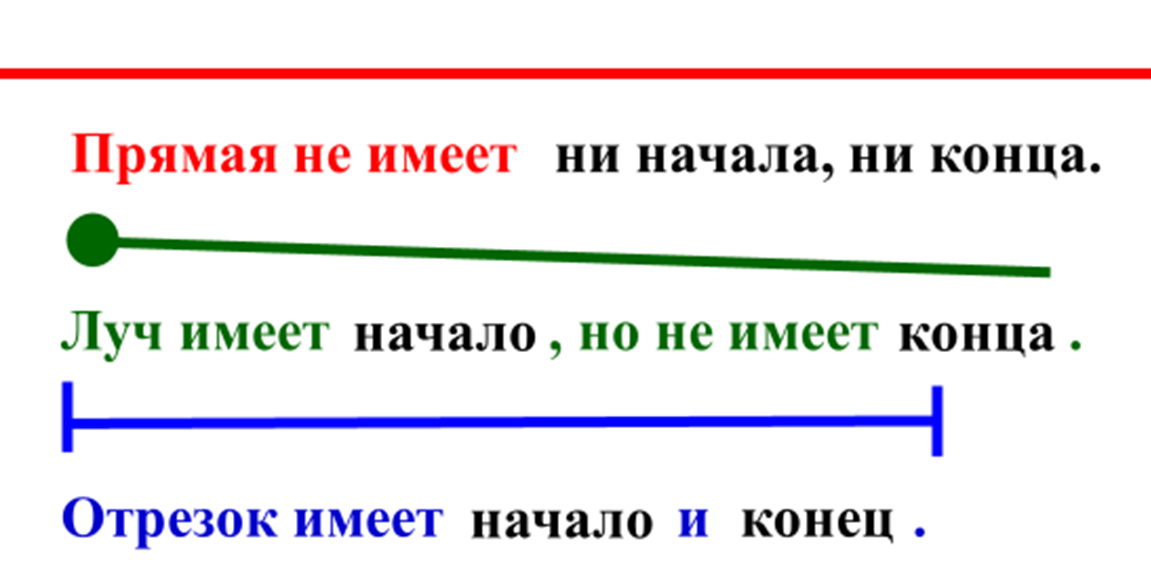 Поздравляем с Днём матери!
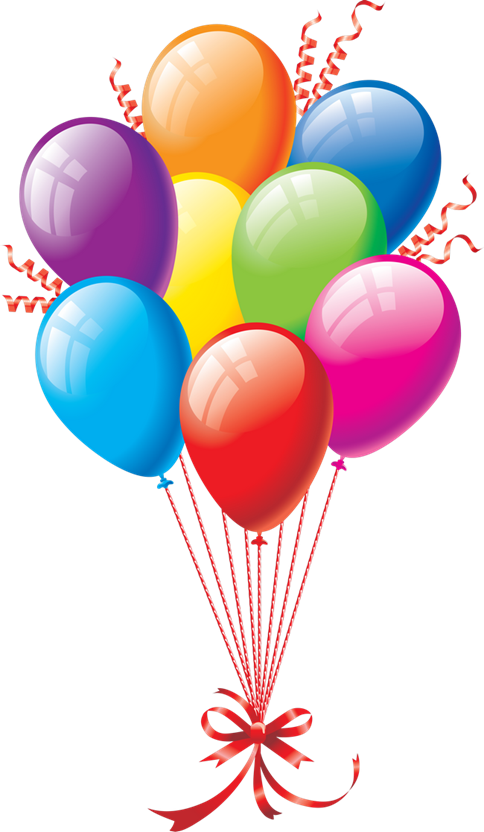 5
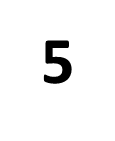 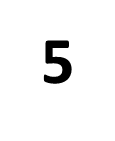 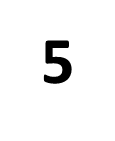 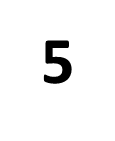 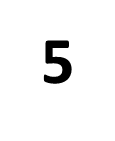 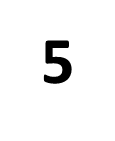 5
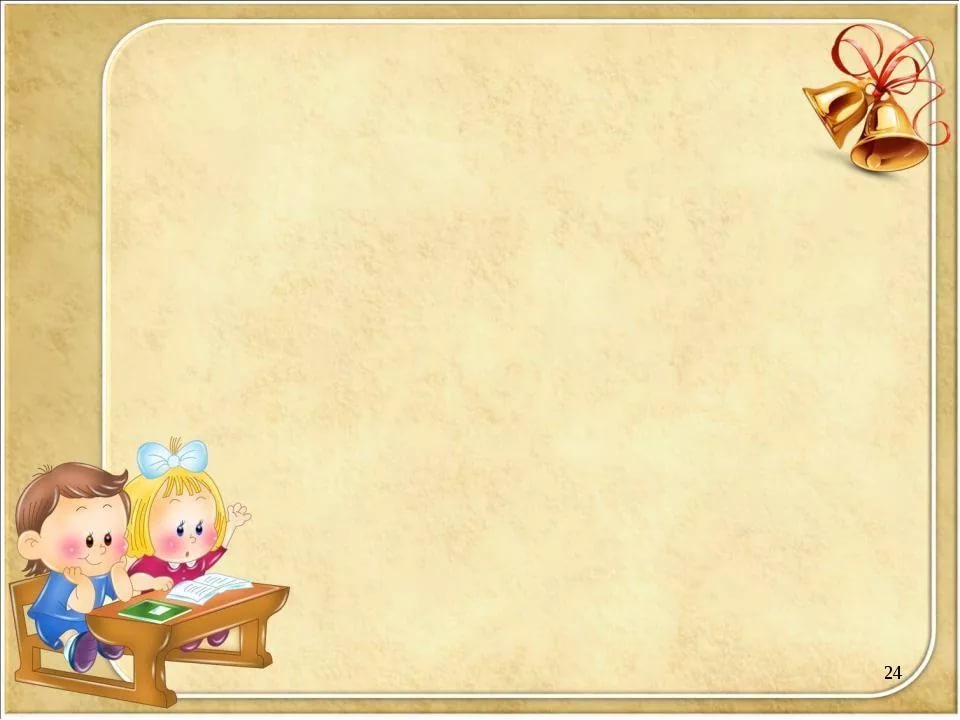 МАТЕМАТИКА
5 + 4 =    (Ы)		4 +1=    (О)
    4 – 2 =     (О)	          7 – 3 =   (Л)
    6 + 1 =    (Ц)                   6 – 6 =   (М)
    8 – 2 =    (Д)
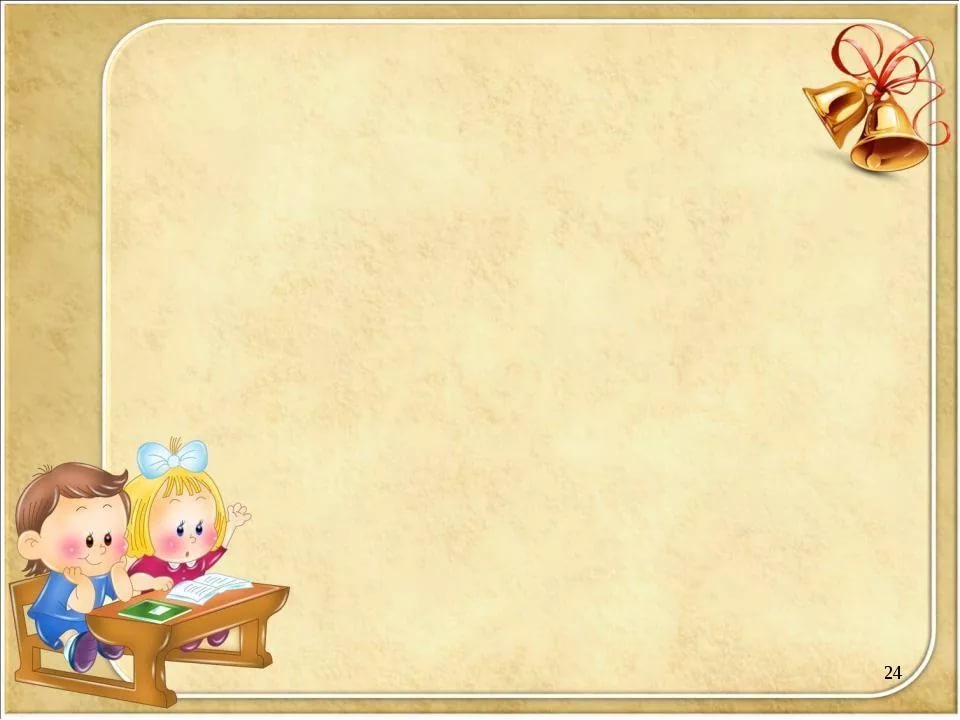 МАТЕМАТИКА
Проверь себя !
5 + 4 =    (Ы)		4 +1=    (О)
    4 – 2 =     (О)	          7 – 3 =   (Л)
    6 + 1 =    (Ц)                   6 – 6 =   (М)
    8 – 2 =    (Д)
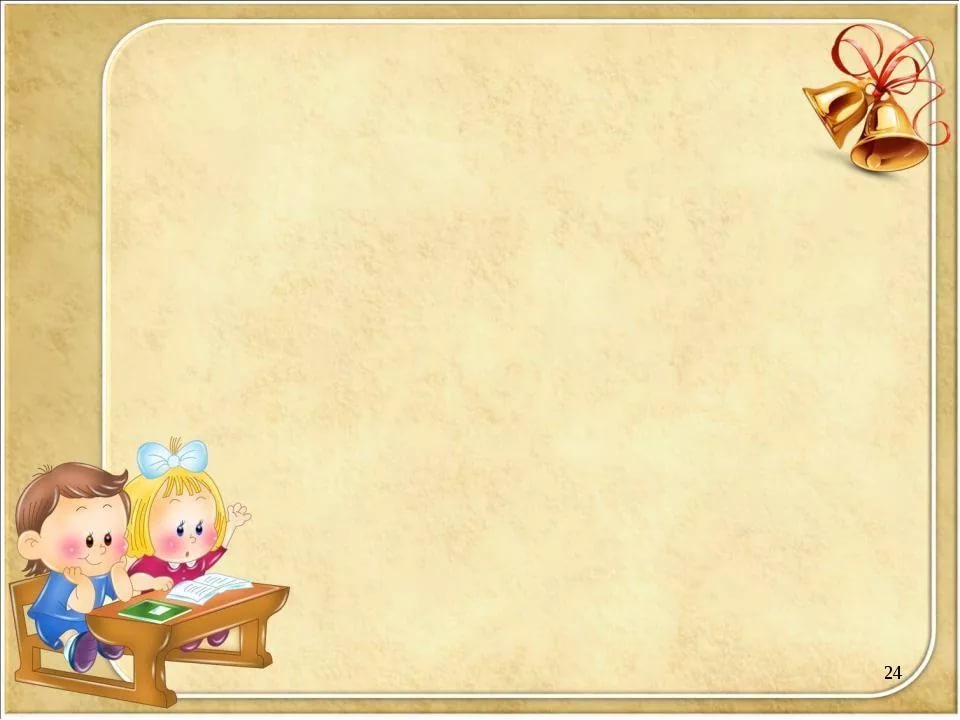 МАТЕМАТИКА
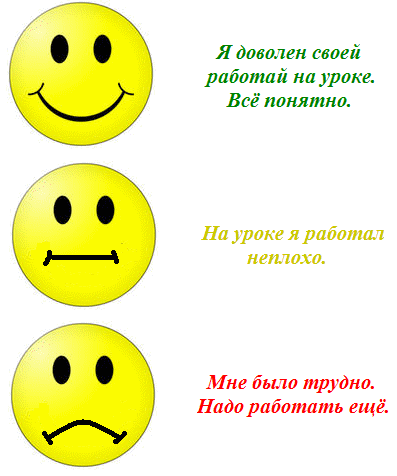 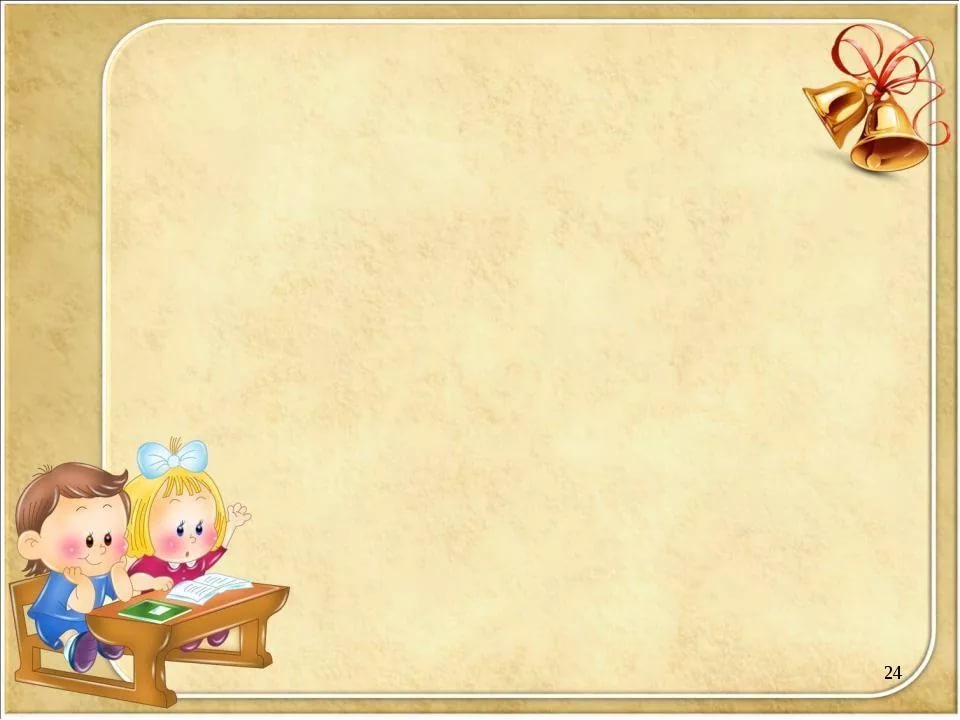 МАТЕМАТИКА
СПАСИБО 
ЗА    УРОК!!!